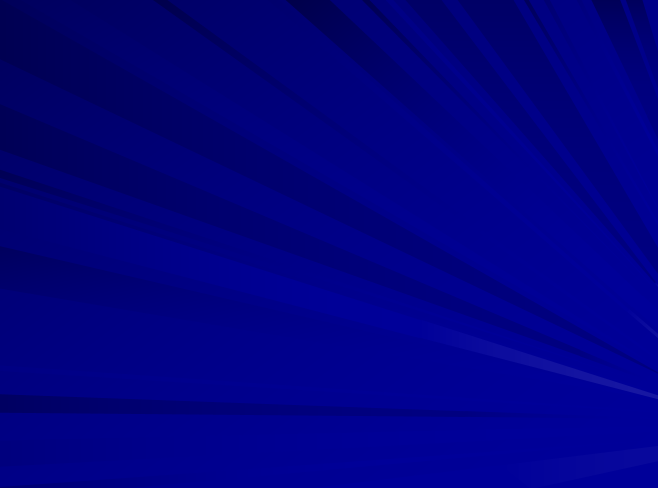 Nutritiology in today's world: benefit or harm. How does immunology affect our daily lives?
Vsevolod Oshkin
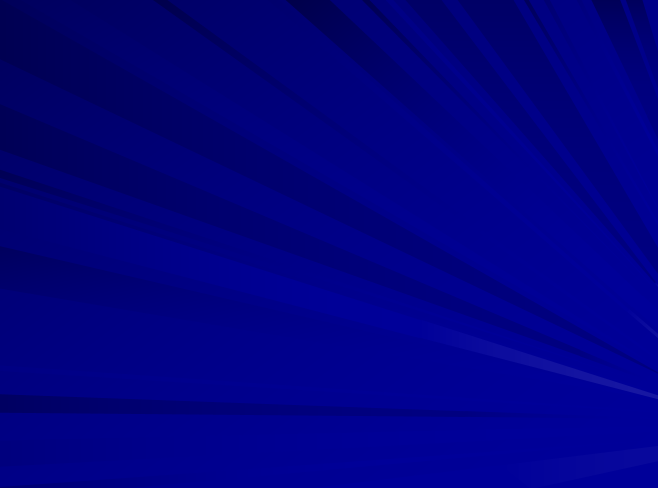 What is the problem that we all face today?
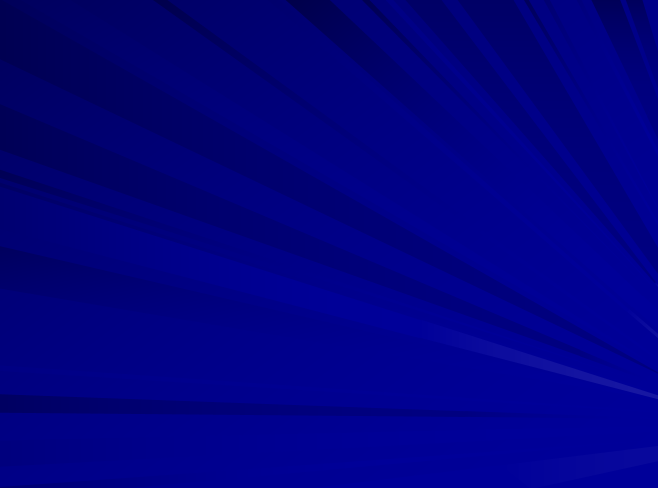 A lot of fake medical information in our digital space
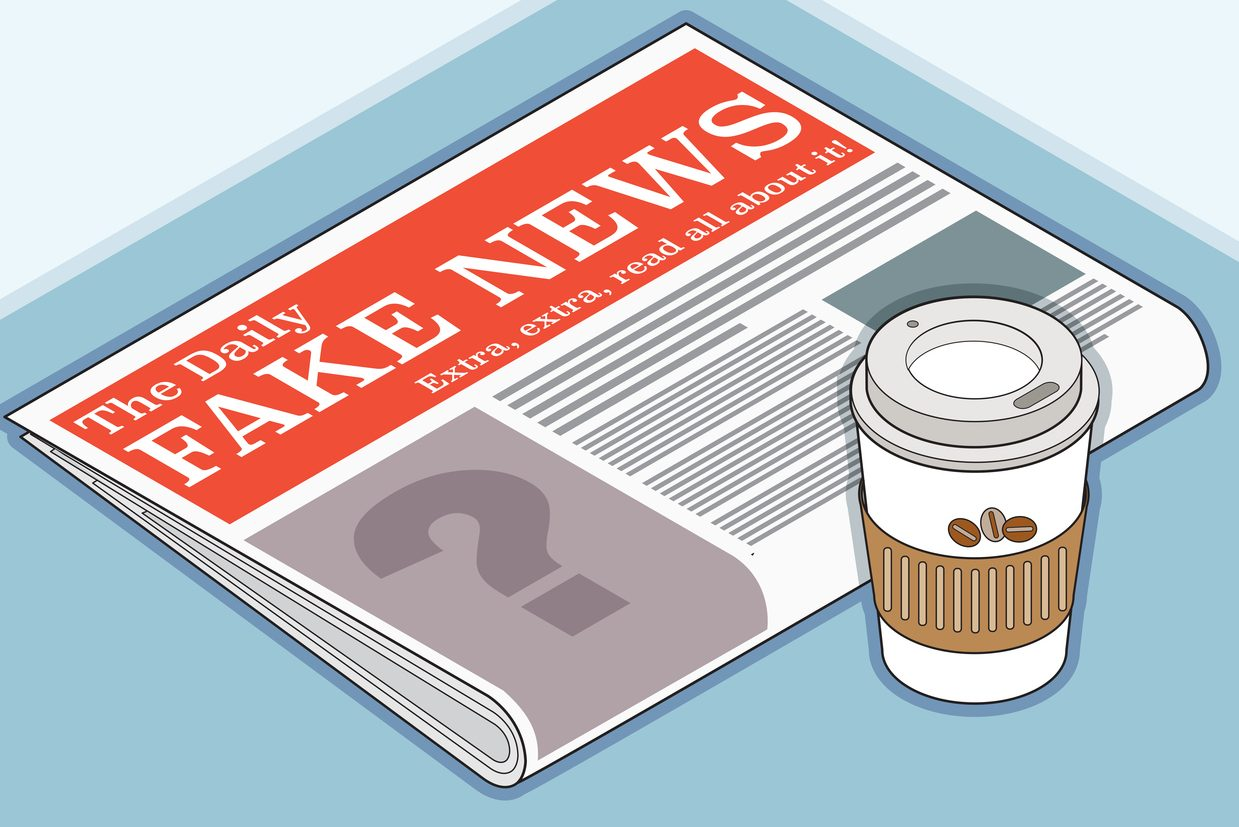 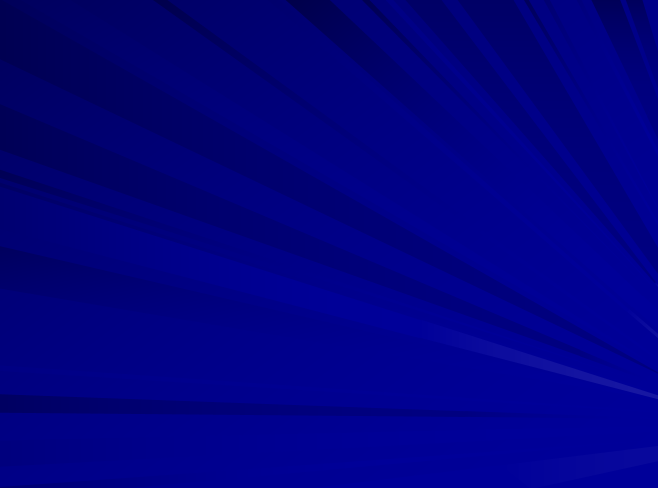 CLINICAL CASE FROM MY MEDICAL PRACTICE
A story about a fake medical doctor without medical education who could prescribe a correction of blood test results FOR CHILDREN (OMG!). Her age was 20 y.o. She was a nutritiologist. But in reality she was an obscurantist.
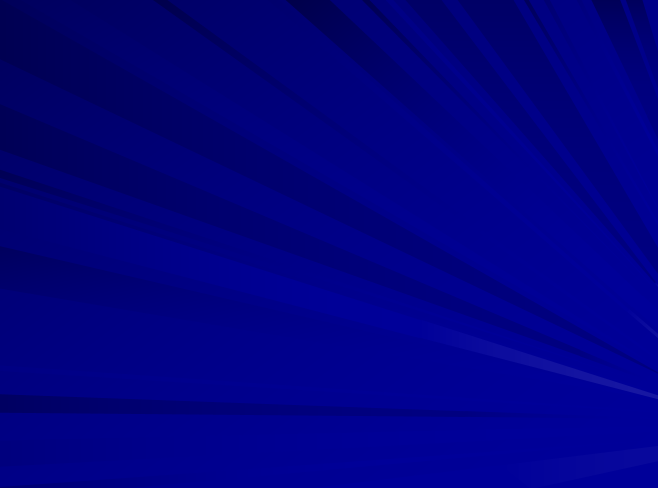 WHAT SHOULD WE DO?
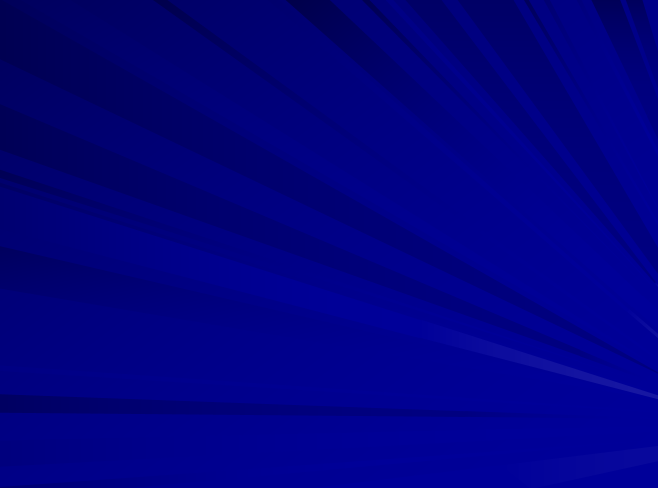 A solution of the problem is to follow knowledgeable medical influencers.
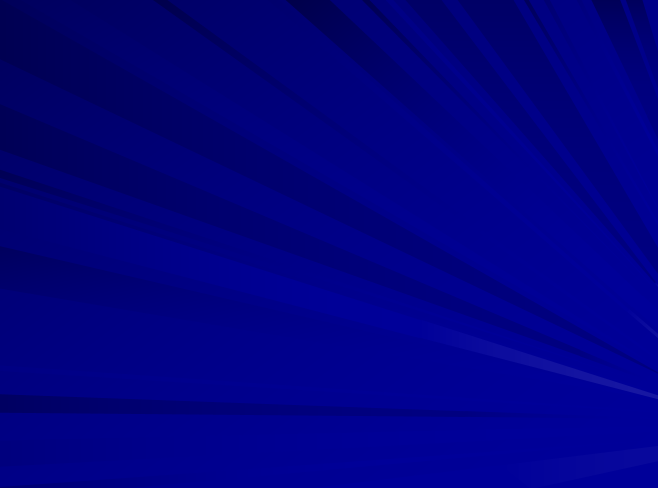 WHO ARE THEY?
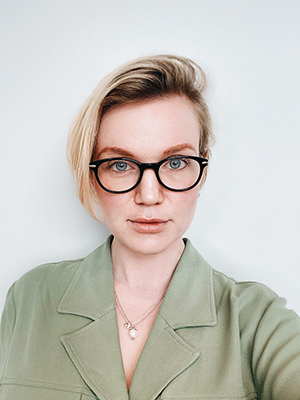 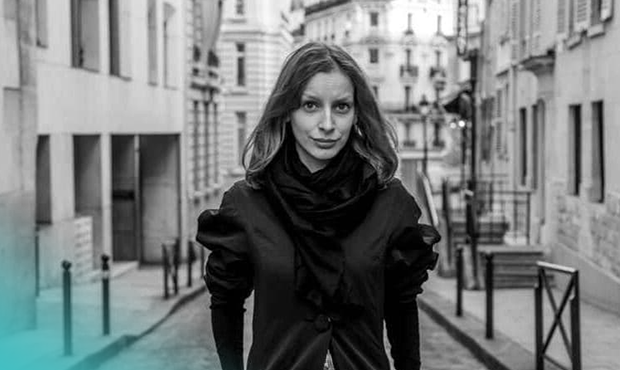 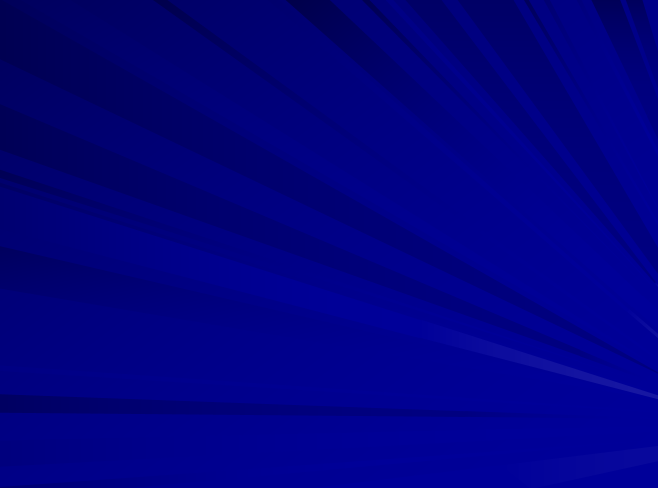 WHO ARE THEY?
1. Maria Kardakova is a nutritiologist and a public health specialist in the United Kingdom. She studies the effects of different foods on the human gut microflora.2. Daria Kartasheva–Eberz is an immunologist living in France.
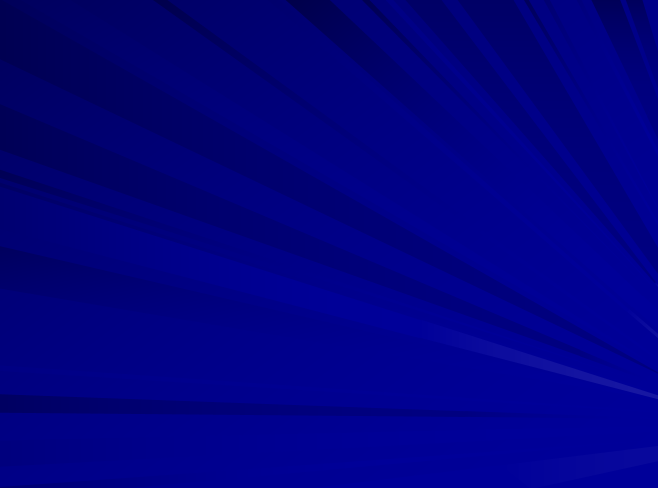 Write me in direct messages after this presentation. I will send you links to their profiles and other social media.
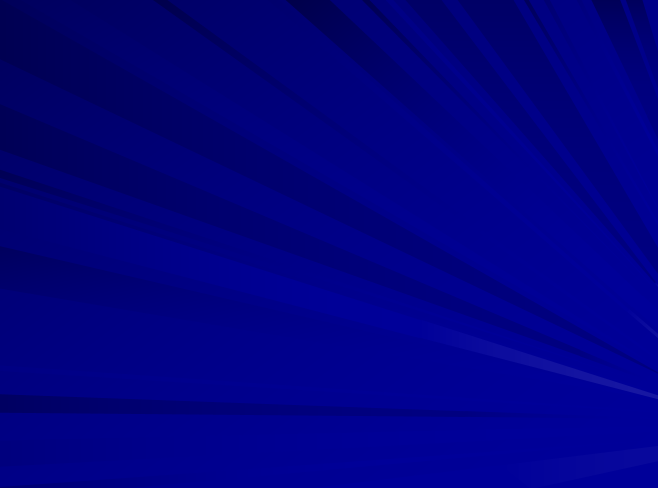 Thank you for your attention!